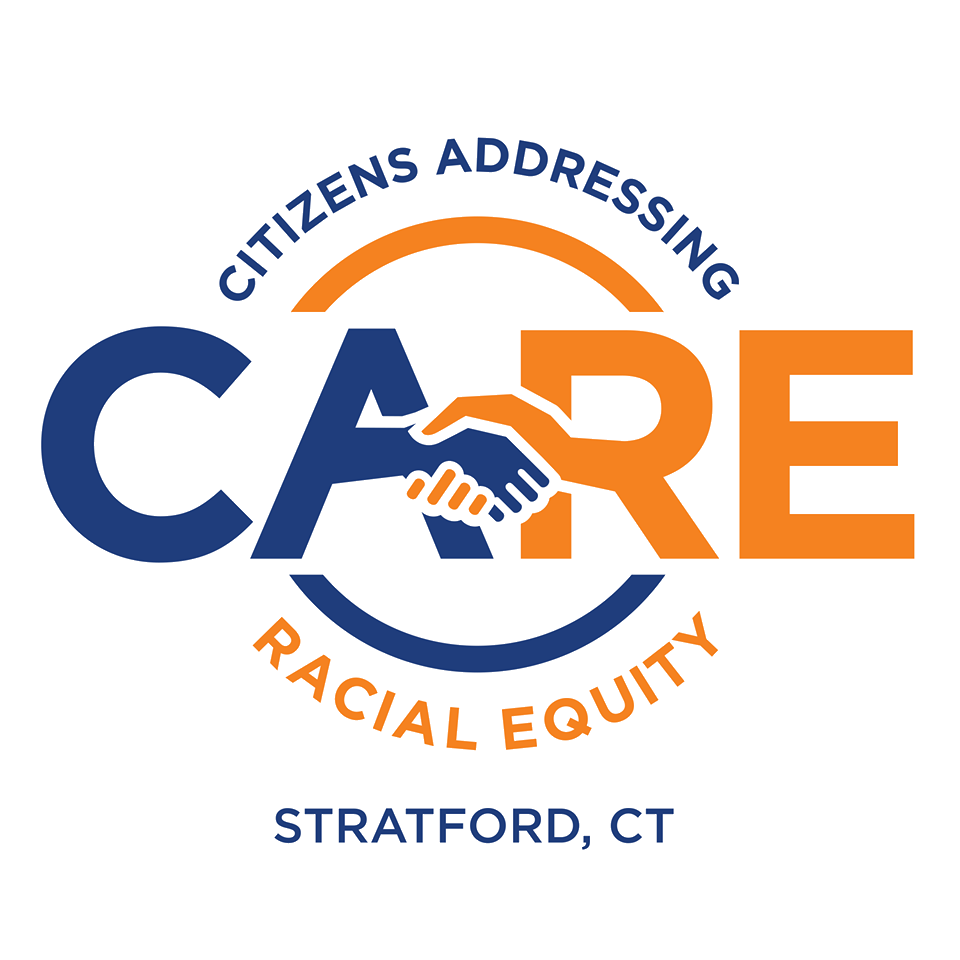 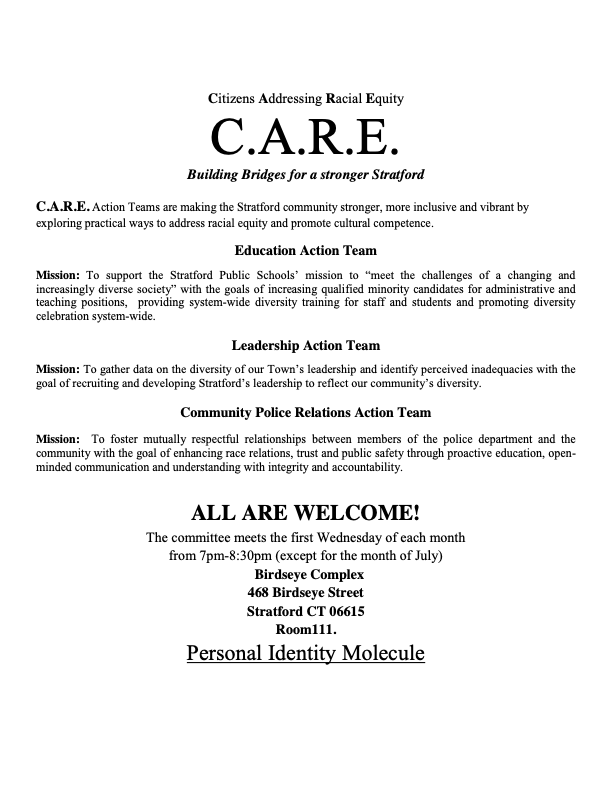 CARE LISTENING FORUM QUESTIONNAIRE 
Please circle one of the following to the statement: 
1. Are you currently: 
a. Teaching in Stratford
b. An administrator in Stratford 
c. Tutoring in Stratford 
d. Formerly any of the above 
e. Retired 
f. Other 
2. Do you feel that Stratford schools are: 
a. Urban 
b. Suburban 
c. Other
3. Have you seen the demographic changes in the 
Stratford school population? 

a. Yes 
b. No
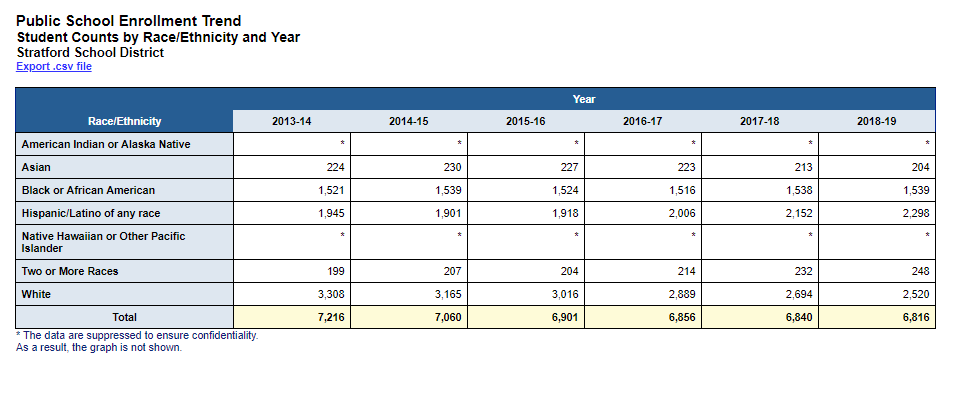 -20
+18
+353
+49
-788
-400
http://edsight.ct.gov/SASPortal/main.do
4. Circle the percentage of students of color which you feel best represents the current demographics  of the Stratford School System: 

a. 12% 
b. 25% 
c. 38% 
d. 46% 
e. 64%
Enrollment as of April 2019 per SBOE website
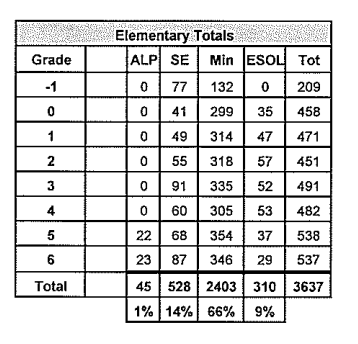 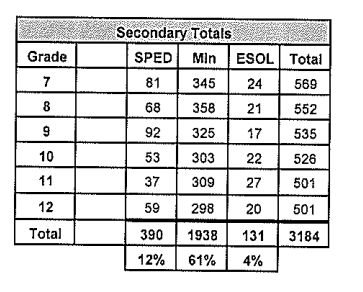 https://www.stratfordk12.org/uploaded/District/Board_of_Education/BOE_minutes_agendas/2018-2019_Min_Agenda/April_Enrollment_2019.pdf
5. What percentage of Stratford school teachers do you believe are teachers of color? 

a. 3% 
b. 7% 
c. 15% 
d. 28% 
e. 36%
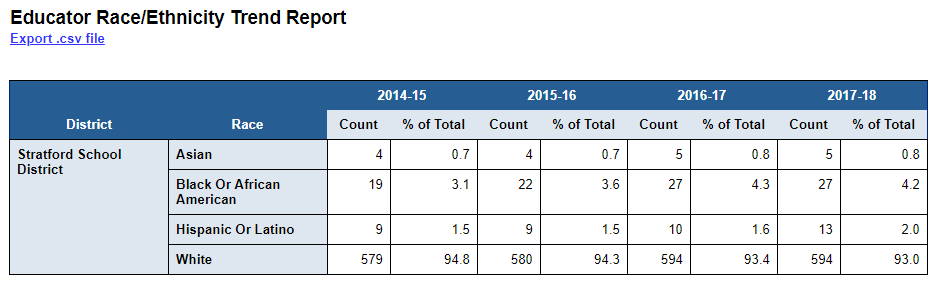 http://edsight.ct.gov/SASPortal/main.do
6. Do you feel that the Stratford School System is open to the ideas / suggestions of educators, parents and the public? 

a. Yes 
b. No 
c. Somewhat
7. Do you believe that there is an achievement gap within the Stratford School System between white students and students of color? 
a. Yes 
b. No 
c. Not-Certain
Math
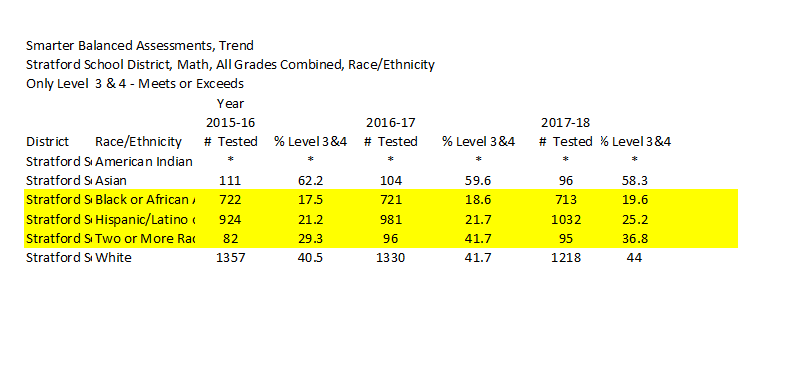 ELA
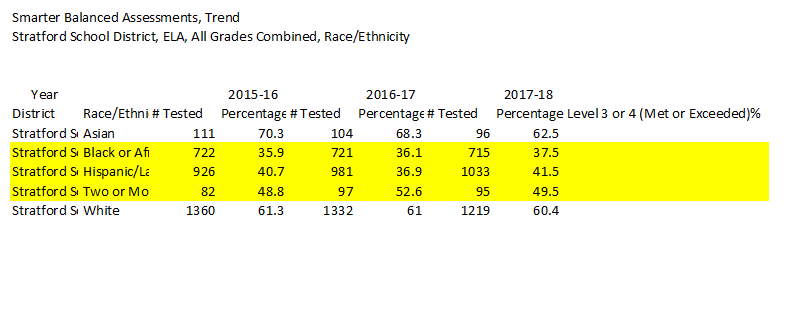 http://edsight.ct.gov/SASPortal/main.do
8. How would you rate the Stratford School System: 
a. Poor 
b. Fair 
c. Good 
d. Very Good 
e. Excellent 

9. Overall, did you have a professionally satisfying experience working in the 
Stratford School System? 
a. Yes 
b. No 
c. N/A Comments (Use the reverse side if necessary):
Breakout Group Session
How can we attract minority teachers to Stratford Public Schools?

How can we support the retention of minority teachers?

How can we narrow the achievement gap?
Guiding Questions

The following are suggested guided questions that you might use to spur discussion in your small group. Please try to address question 1 and 2. If one question seems to be the major interest of the group, feel free to spend most of your time there. There will be one facilitator and note taker at your table. Choose one person to report out the top 3 ideas or discussion points from the group to the larger group. All ideas will be kept as data

How can schools attract teachers of color?
What are the issues acting as barriers to finding, recruiting and supporting teachers of color.
Have you had personal experiences or observed systems issues that can be remedied so that more minority teachers are hired and stay in the Stratford School System?
Have you found any resources that might be helpful or informative as the system grapples with these issues?

Based on the information and data you have seen today, can you suggest any ideas that might help narrow the minority achievement gap. 
Have you had any personal experience attempting to narrow the gap
What did you experience
Have you found any resources that might be helpful or informative as the system grapples with these issues?
How can schools attract teachers of color?

What are the issues acting as barriers to finding, recruiting and supporting teachers of color.
How can schools attract teachers of color?


Have you had personal experiences or observed systems issues that can be remedied so that more minority teachers are hired and stay in the Stratford School System?
How can schools attract teachers of color?

Have you found any resources that might be helpful or informative as the system grapples with these issues?
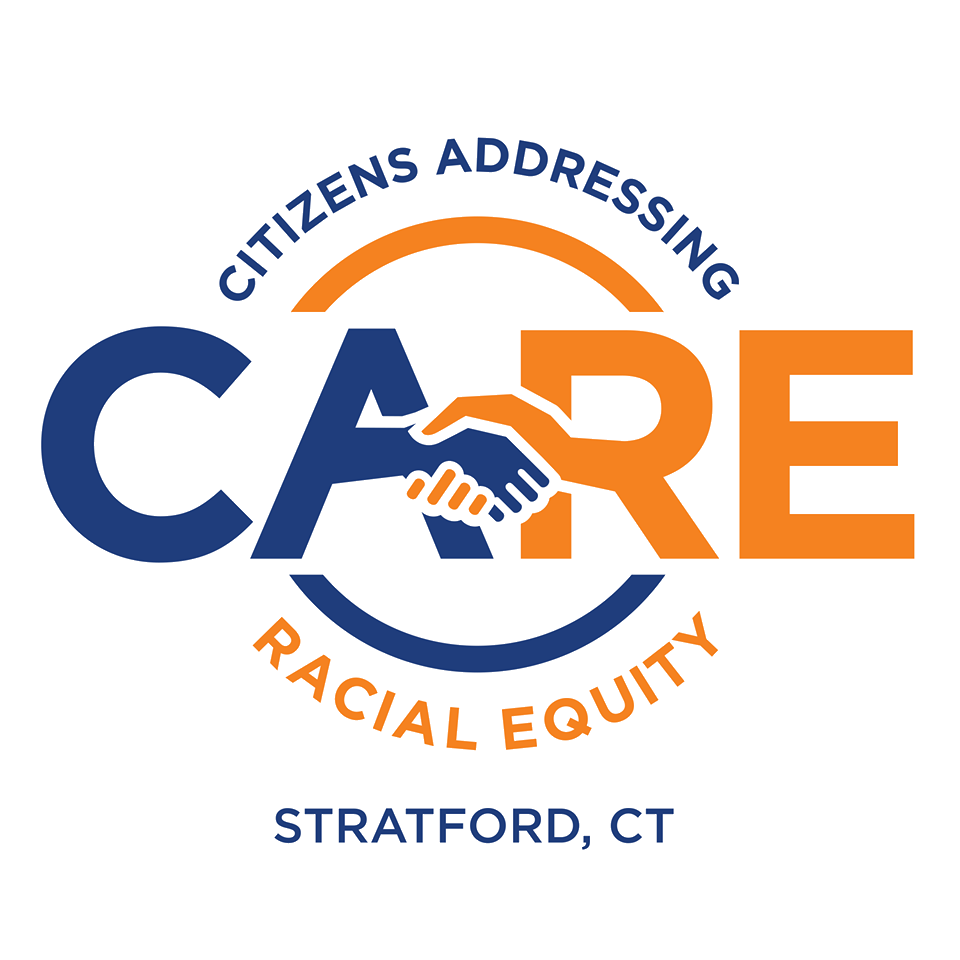 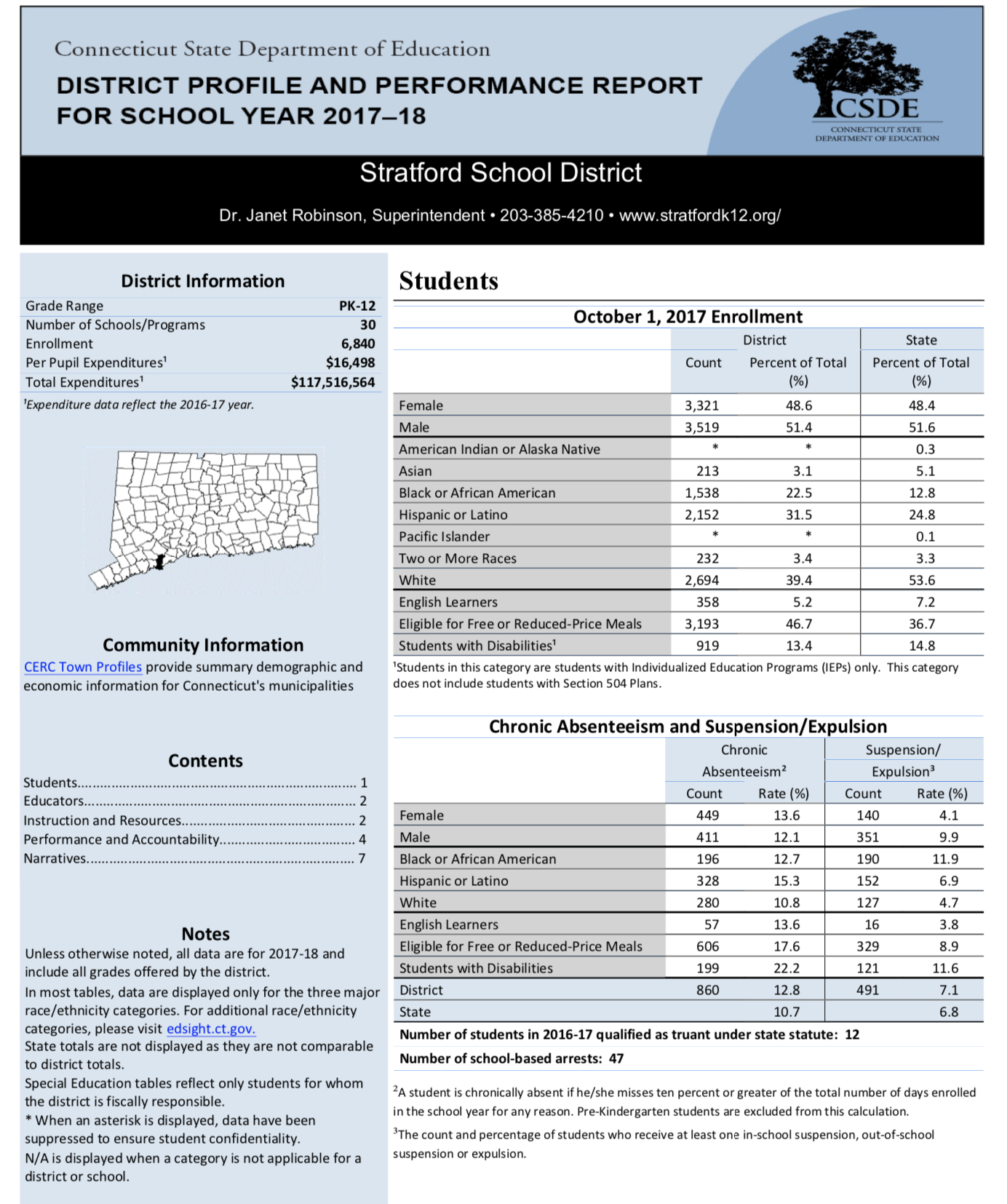 2017-18 Student Percentage
White							39.4
Hispanic or Latino				31.5
Black or African American		22.5
2 or more Races				3.4
Asian							3.1
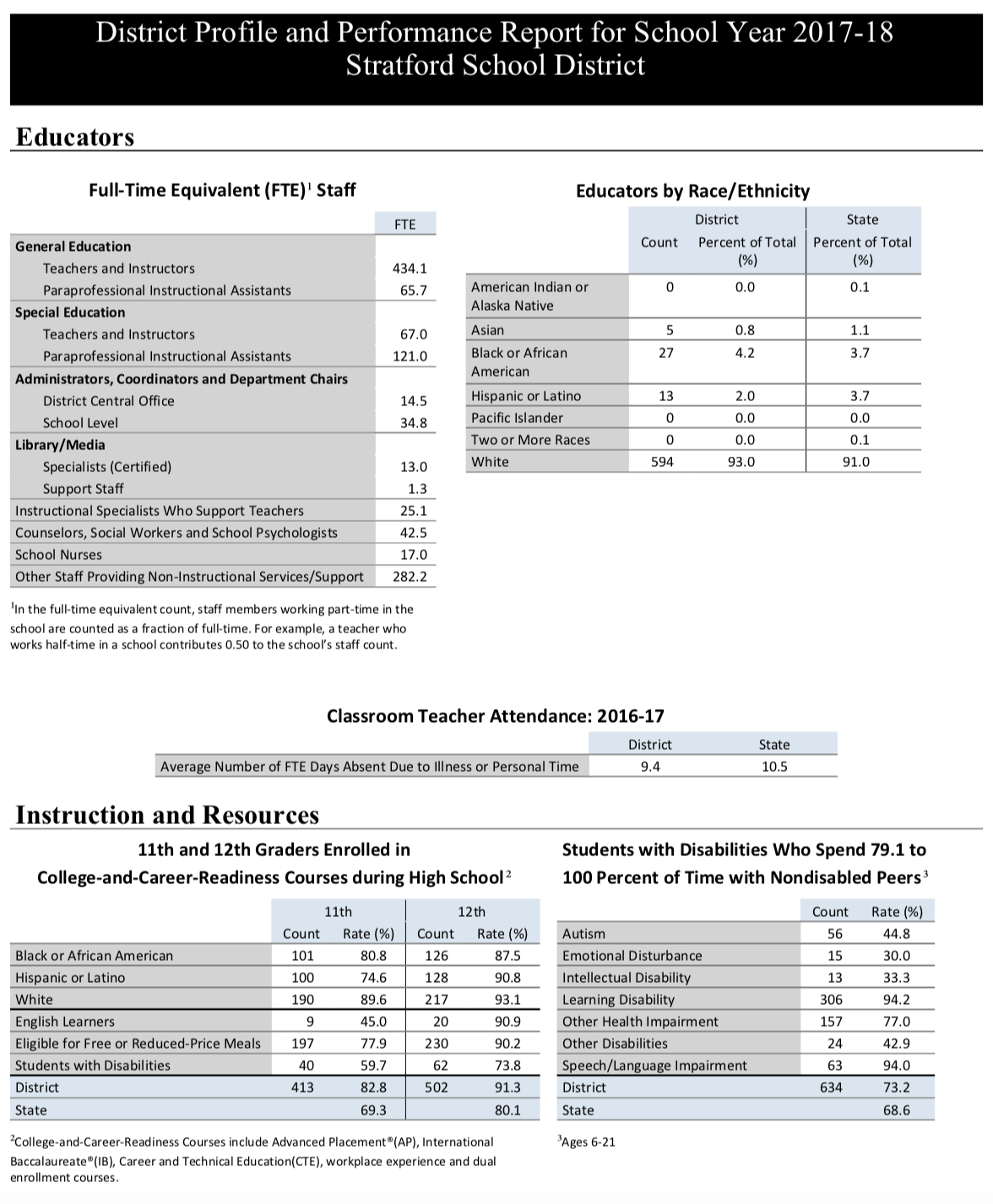 Enrolled in College & College Readiness Courses

11th Grade
White 		89.6
Black 		80.8
Hispanic	74.6

12th Grade
White		93.1
Hispanic	90.8
Black		87.5
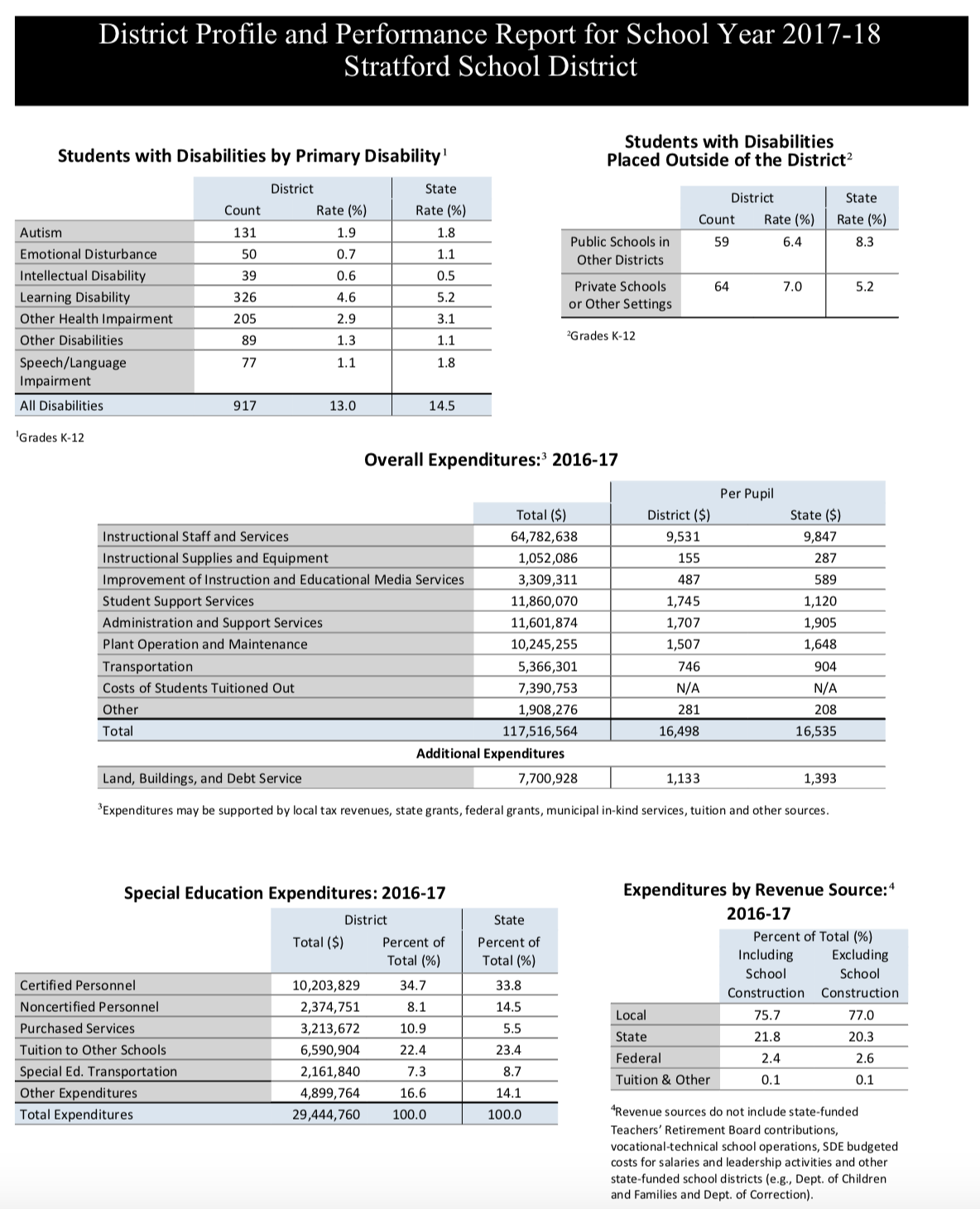 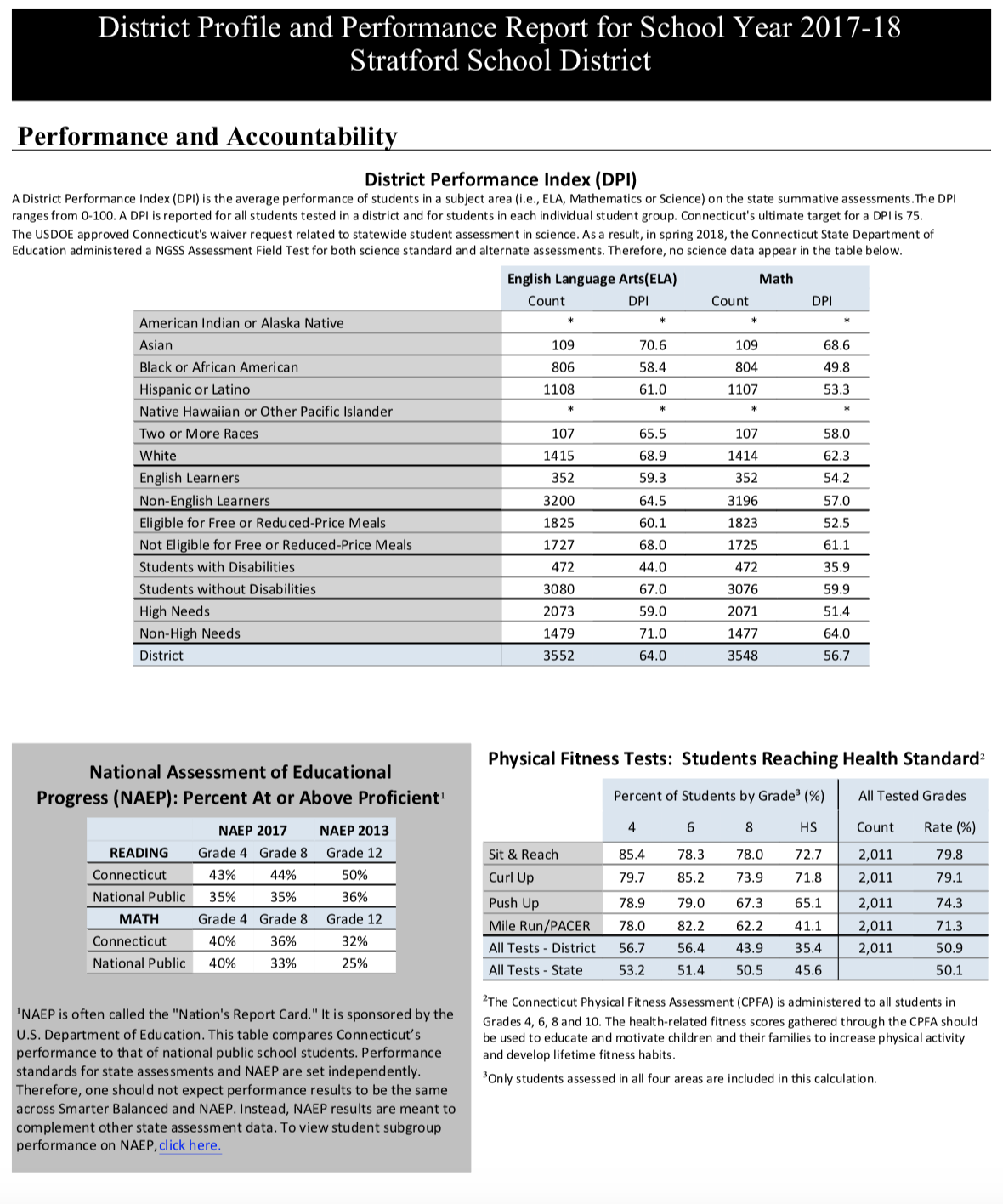 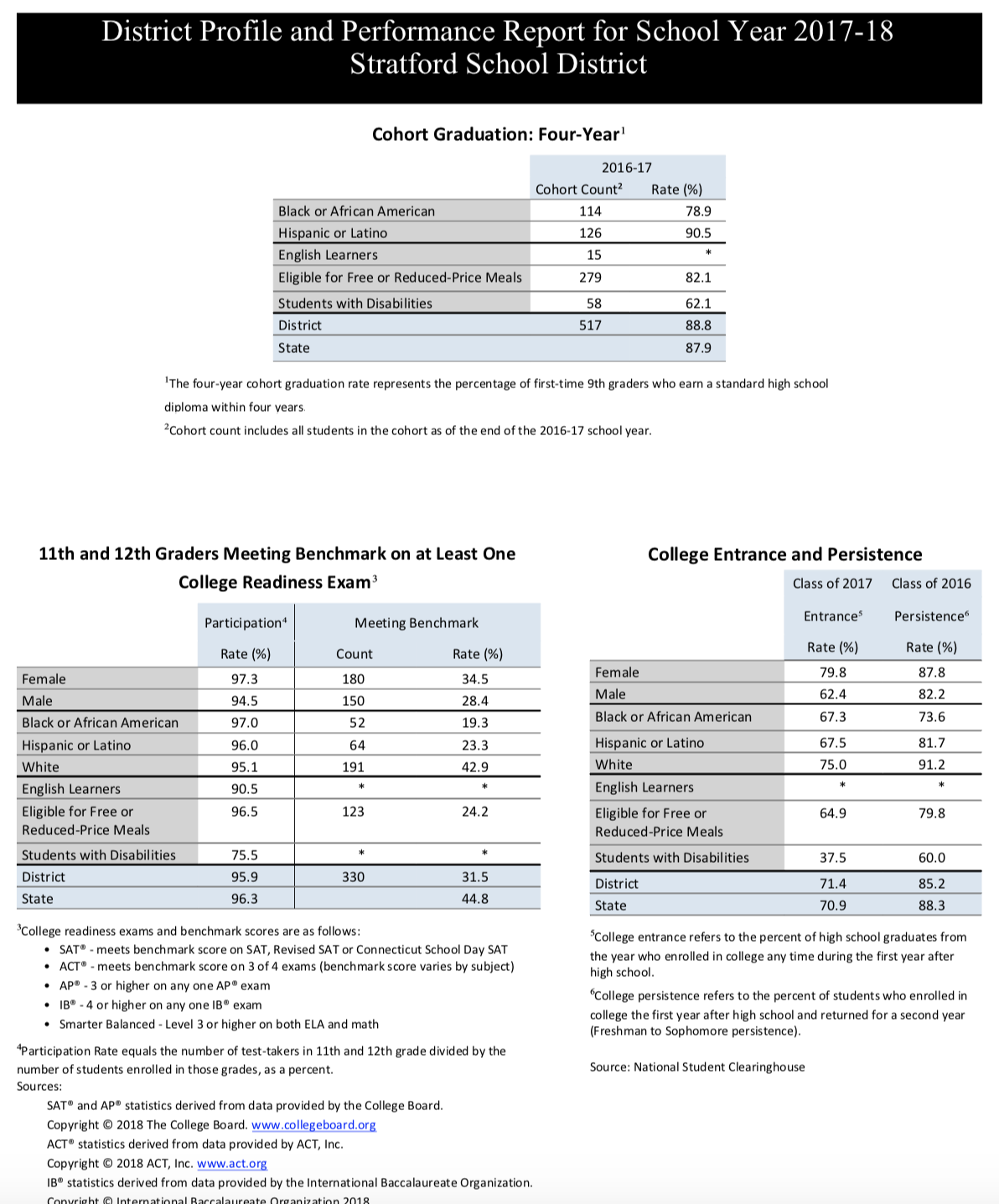 11th & 12th Graders Meeting Benchmark on at Least One College Readiness Exam

White		42.9%
Hispanic	23.3%
Black 		19.3%
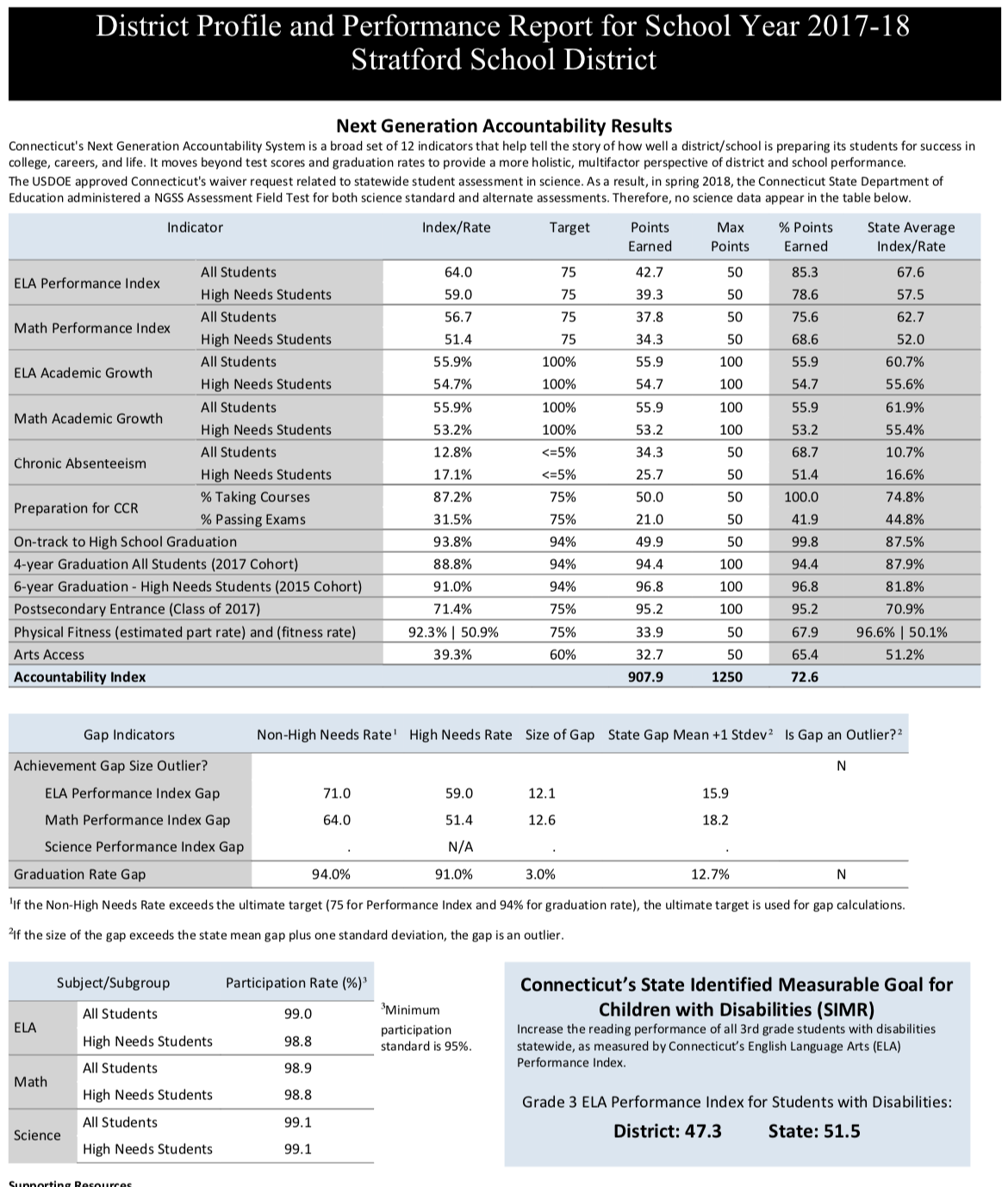 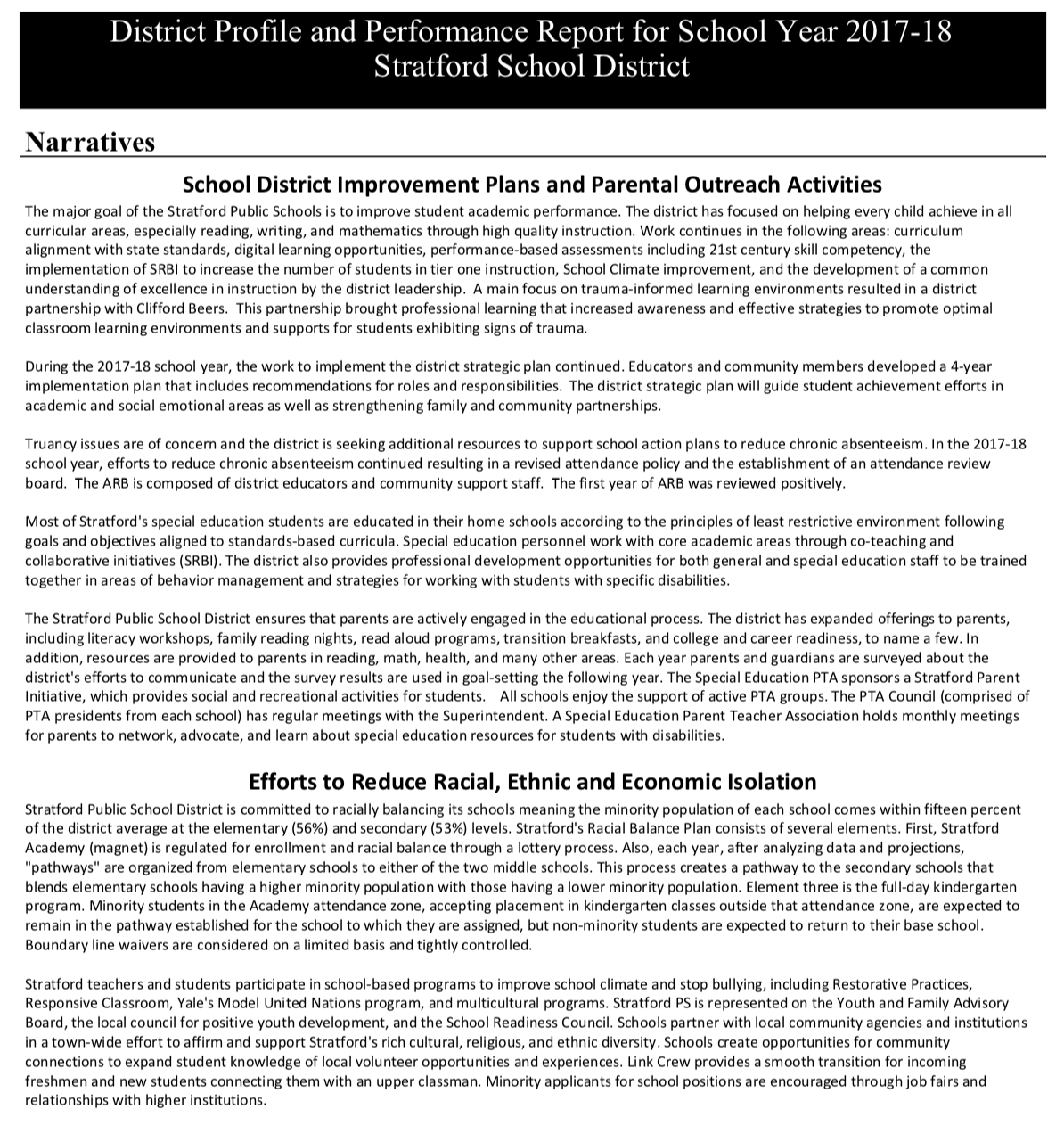 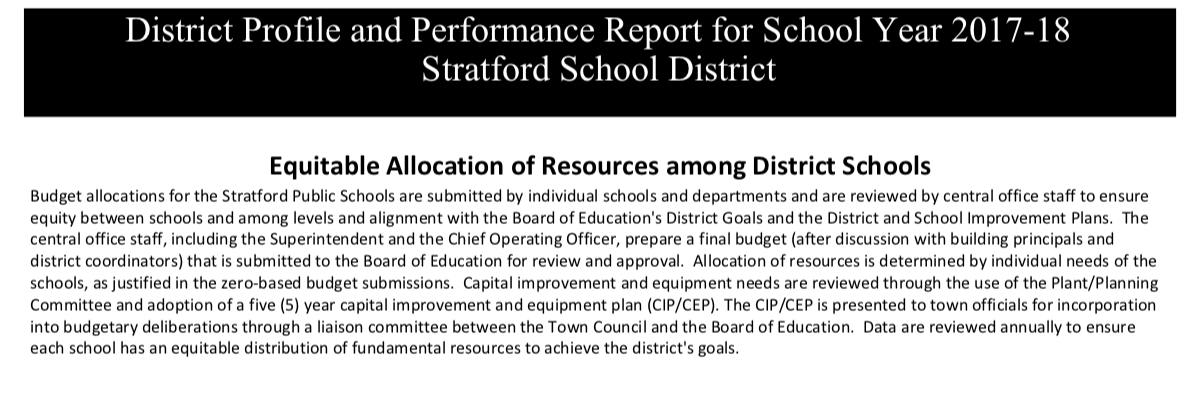 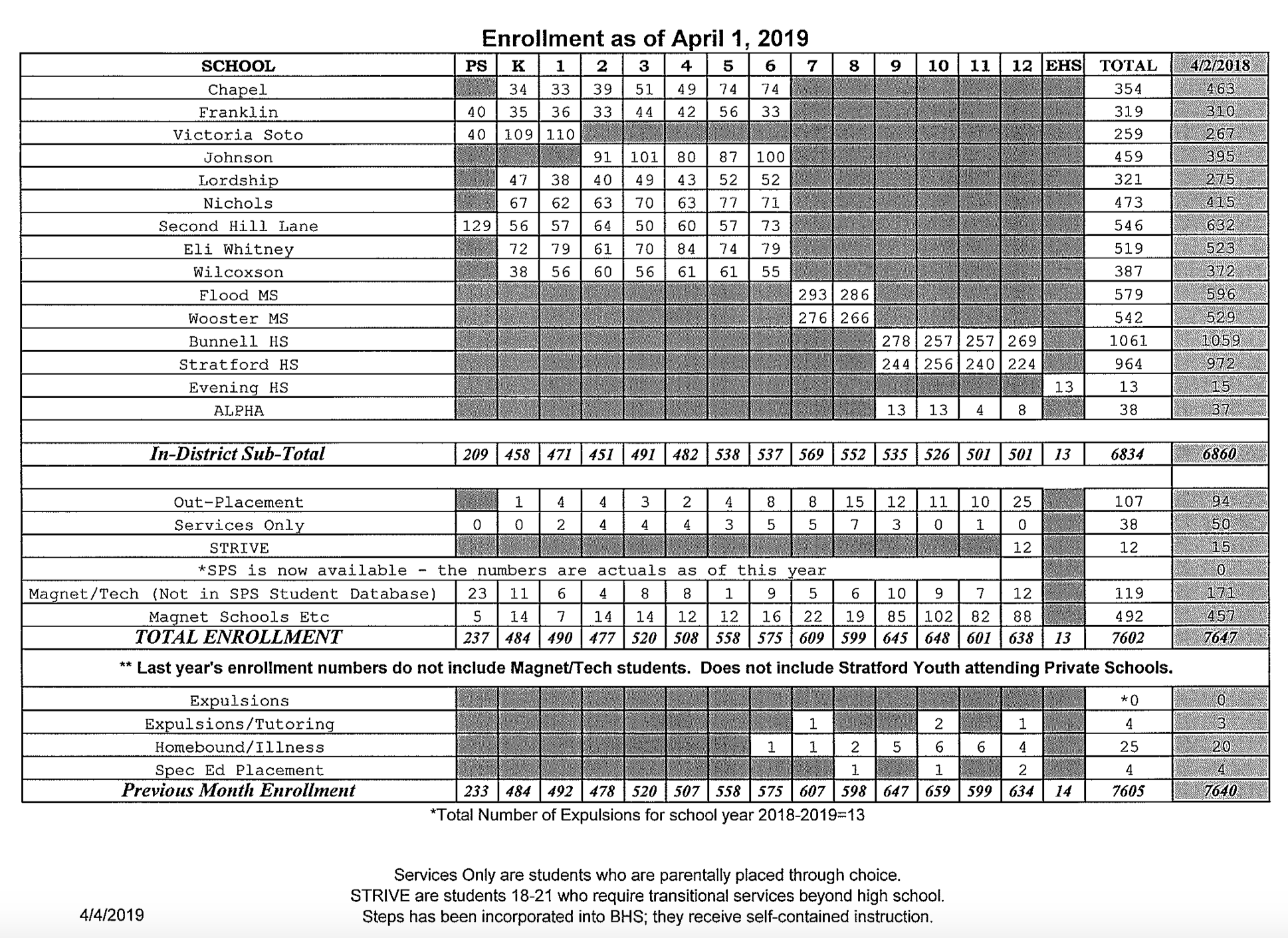 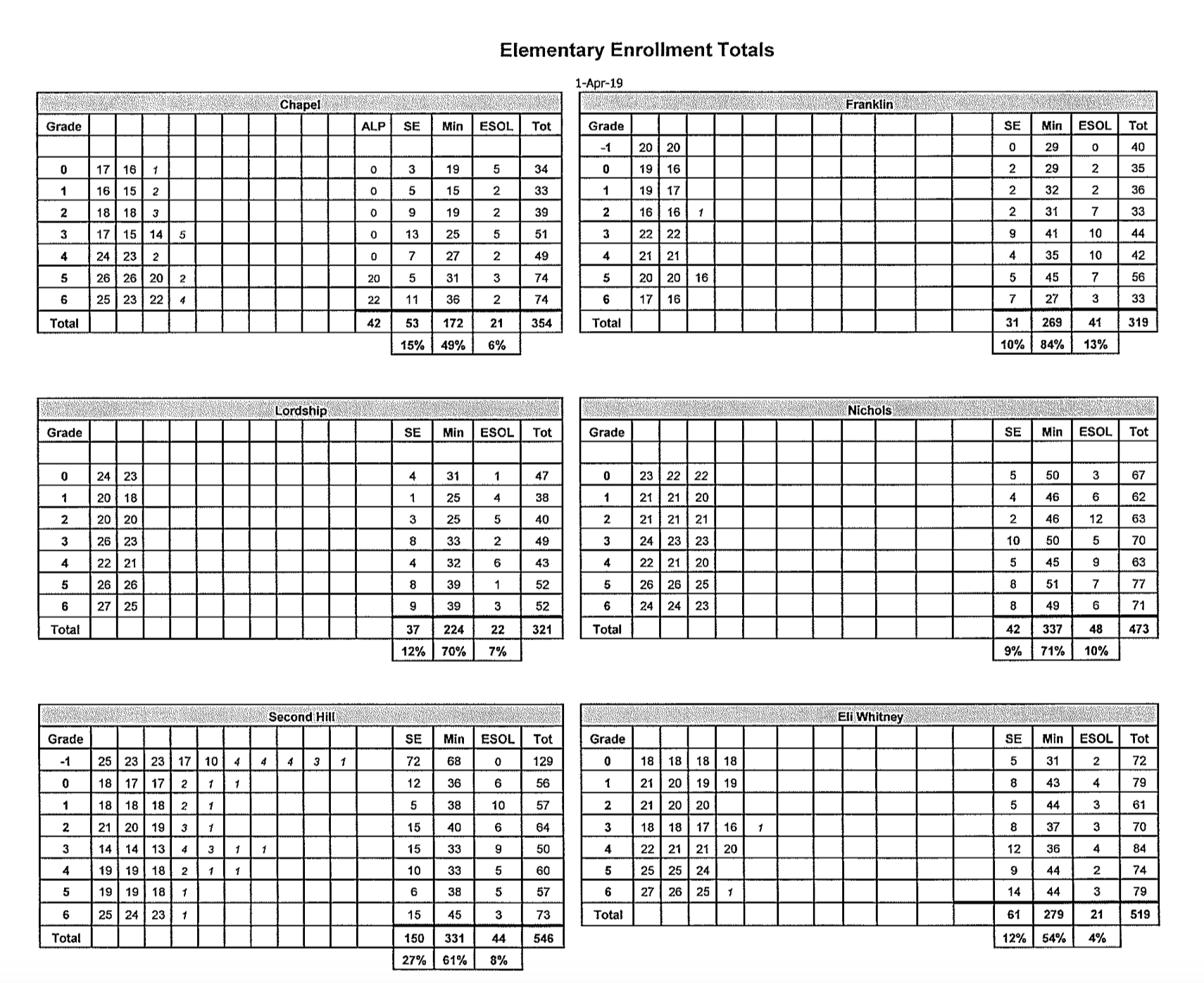 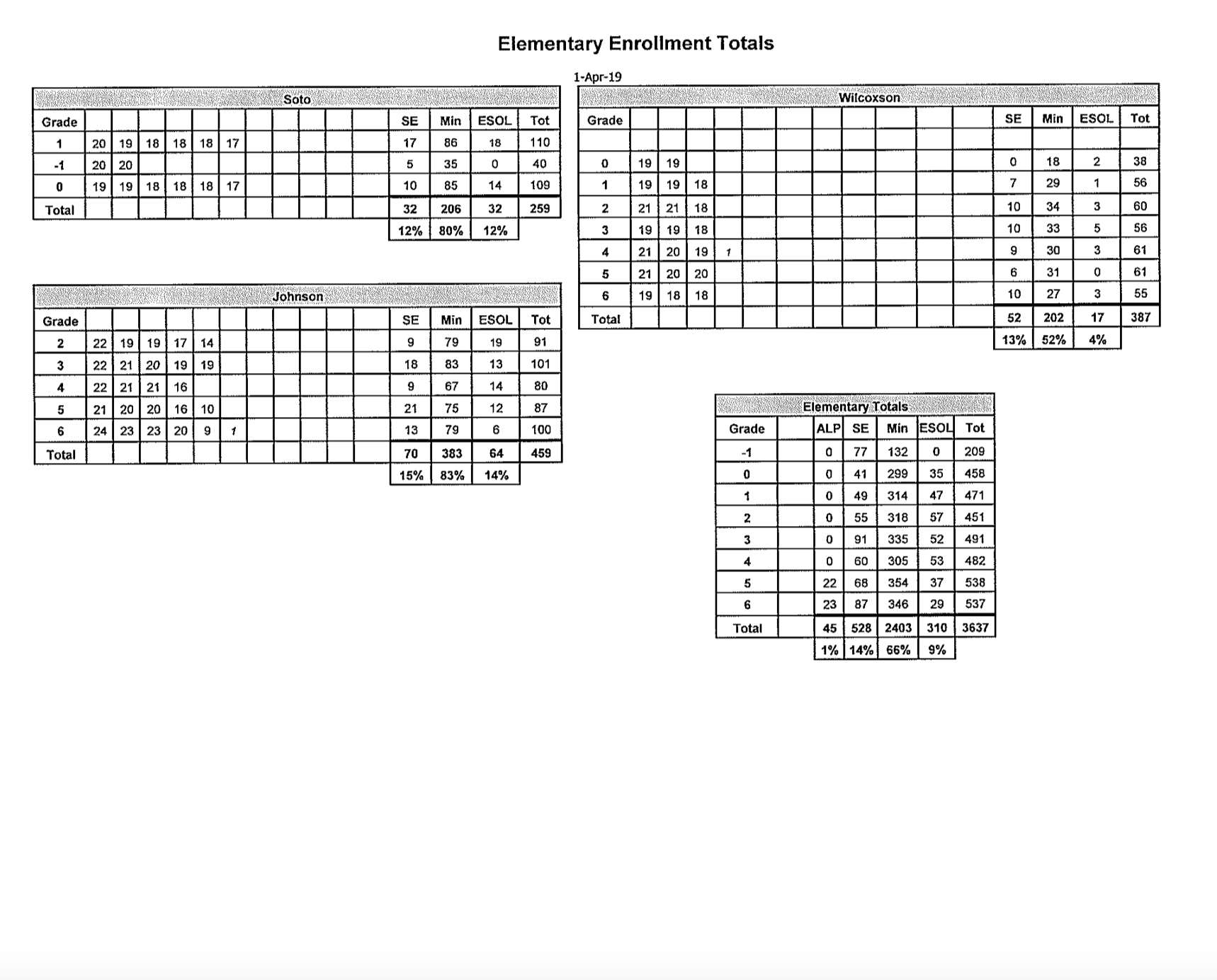 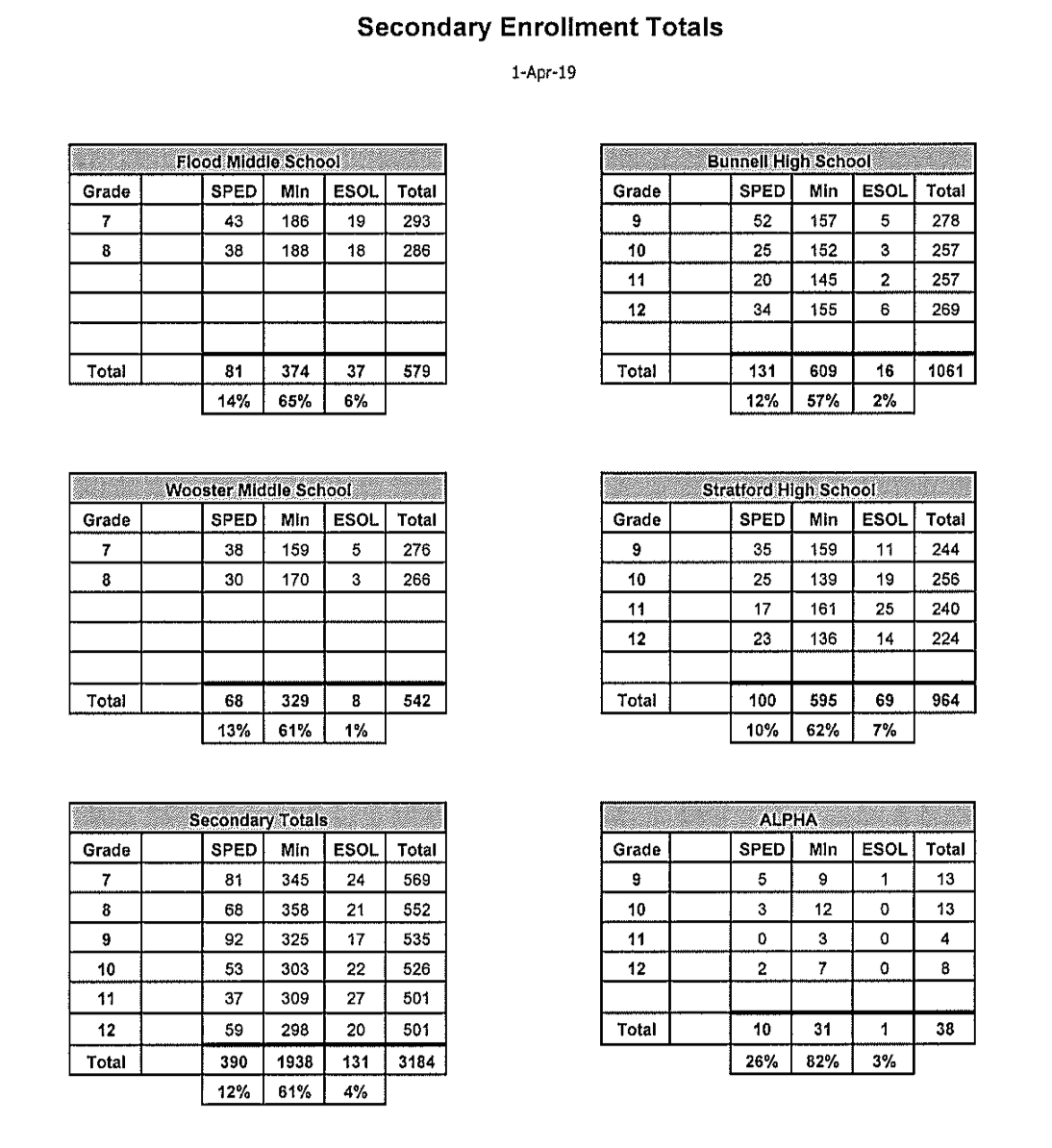 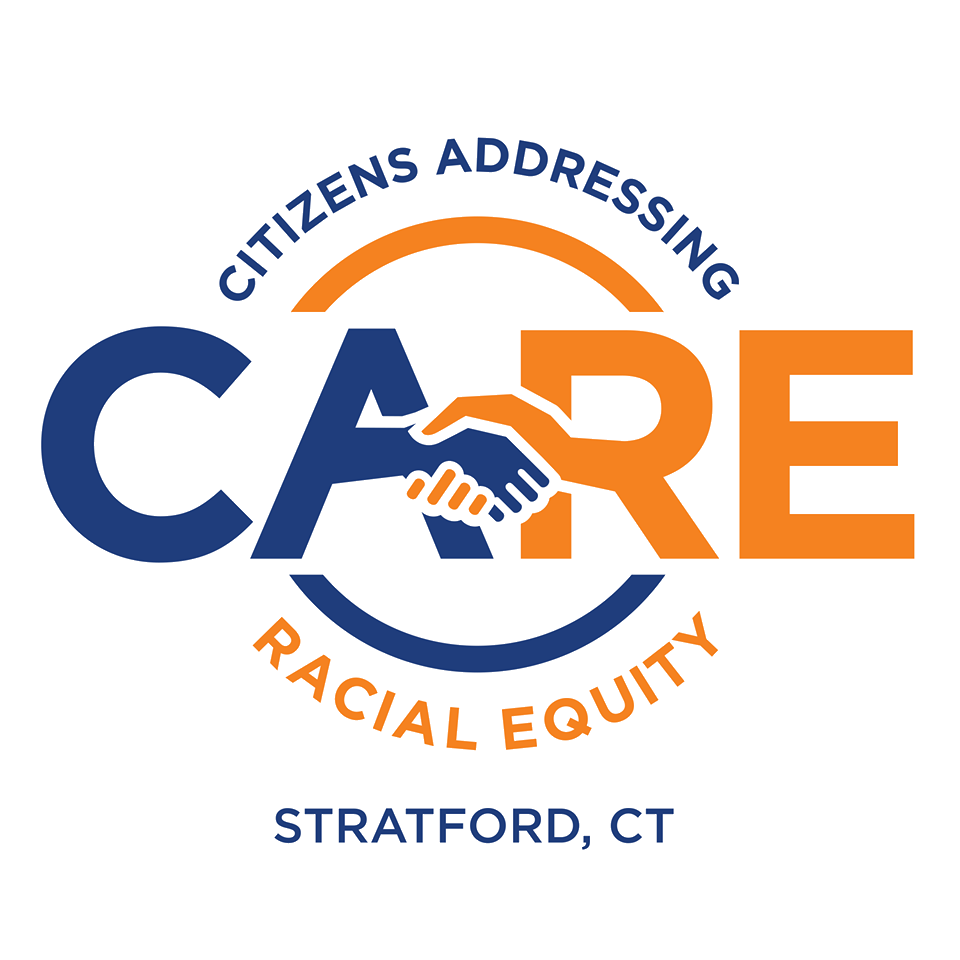